Многозадачность в структуре цифровой социализации: когнитивные и личностные факторы эффективности в контексте цифровизации общего образованияПроект РФФИ 19-29-14181
Солдатова Галина Владимировна
Факультет психологии МГУ имени М.В. Ломоносова
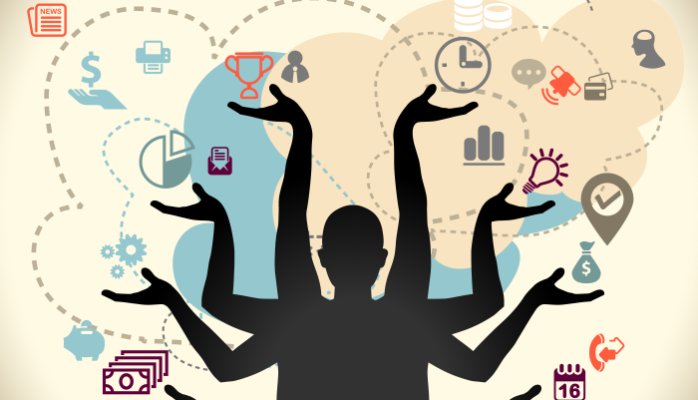 Исполнители проекта
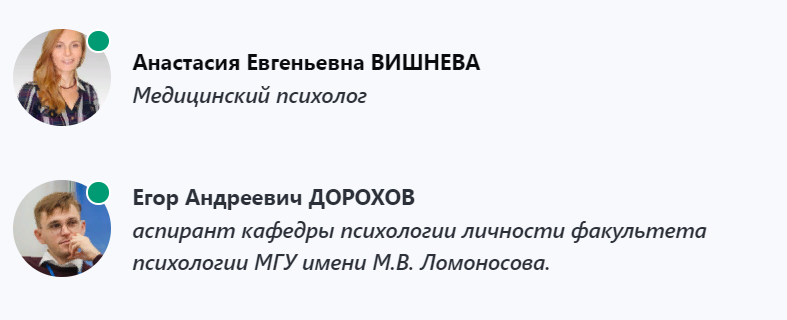 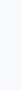 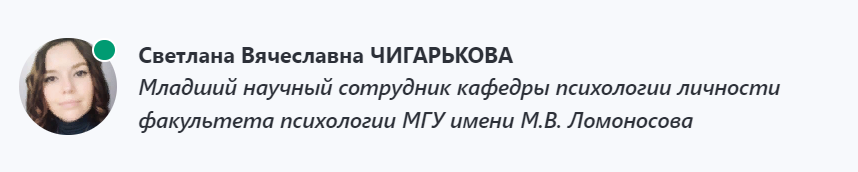 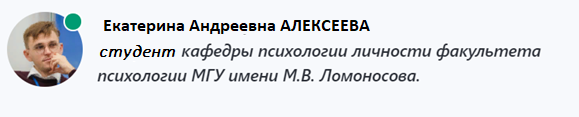 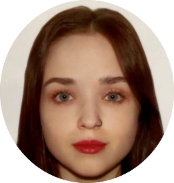 ,
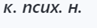 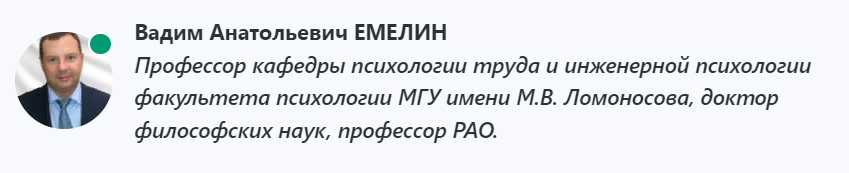 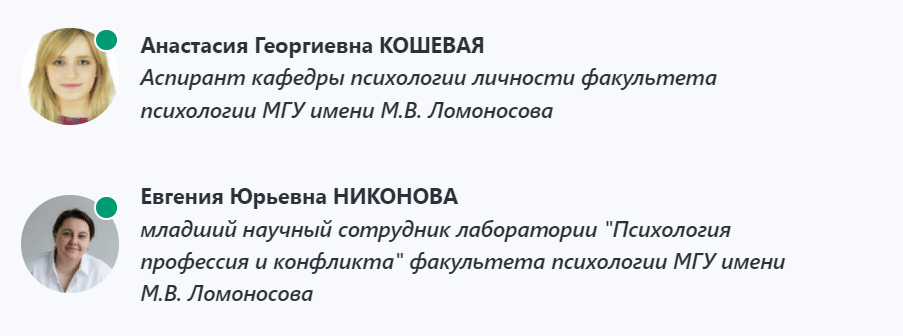 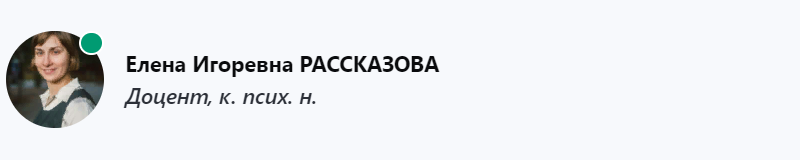 ЦЕЛЬ ПРОЕКТА
Исследование структуры, функций и эффективности стратегии многозадачности (в том числе, медиамногозадачности), а также факторов ее эффективности в деятельности учеников начальной и основной ступени общего образования
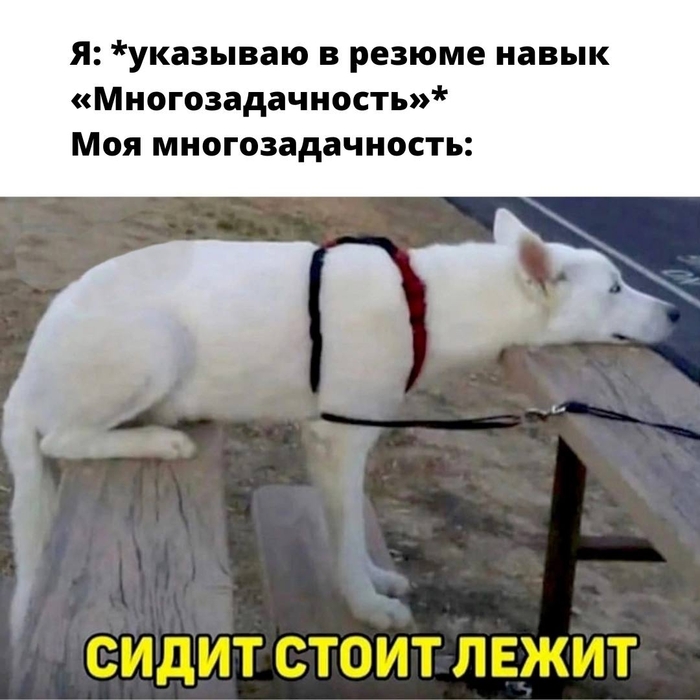 Многозадачность/медиамногозадачность (МЗ/ММЗ)
медиамногозадачность
как совмещенное использование разных цифровых устройств
 как совмещение различных источников информации 
 как совмещение использования средств онлайн и офлайн
МЗ как одно из отражений феномена усложнения мира (технологический рост, множественная и смешанная реальности, насыщенная информационная среда, возрастающие социальные требования)  ------- необходимость нового формата деятельности
Направления исследования
МНОГОЗАДАЧНОСТЬ: критерии, подходы, методы
Субъекты образовательного процесса
– 402 ШКОЛЬНИКА
– 152 РОДИТЕЛЯ
– 131 УЧИТЕЛЬ
260 СТУДЕНТОВ
Многозадачность: критерии и виды
Подходы и методы
Психодиагностические методики
Опрос
Дневник
Лонгитюд
Эксперименты
Тренинг
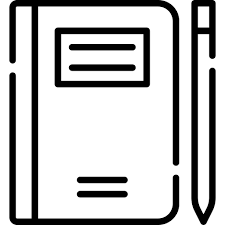 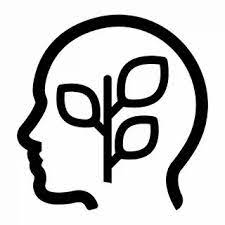 Нейропсихологическое обследование
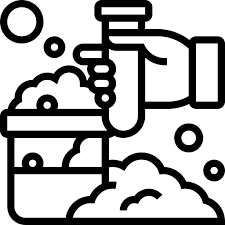 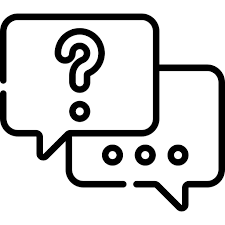 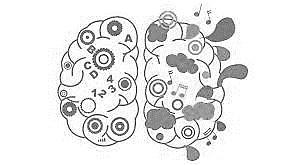 Программно-аппаратные комплексы
Айтрекер
AR-приложение
«Психофизиолог»
Чат-бот
«Практика МГУ»
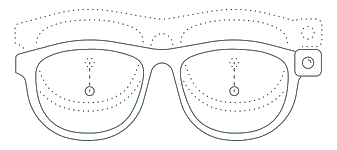 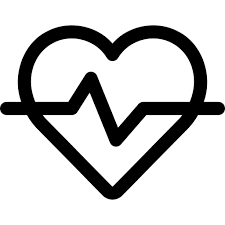 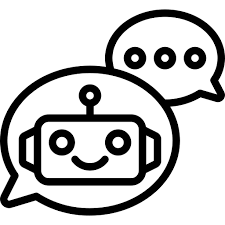 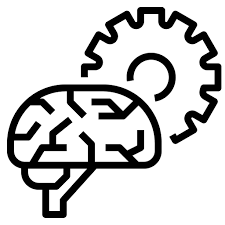 Эффект Юлия Цезаря как результат цифровой социализации: 
большинство школьников стремятся использовать формат ММЗ
С возрастом количество детей, предпочитающих многозадачный формат деятельности, увеличивается
Многозадачность и Когнитивное развитие: ВОЗРАСТНО-ПСИХОЛОГИЧЕСКИЕ ОГРАНИЧЕНИЯ И ВОЗМОЖНОСТИ
Многозадачность и когнитивное развитие
N=154
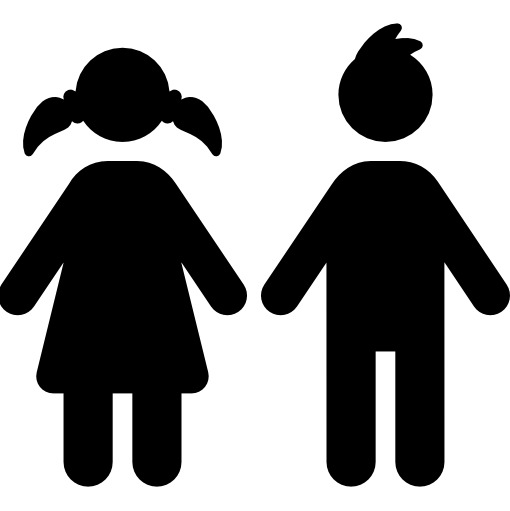 49%	        51%
МЕТОДЫ ИССЛЕДОВАНИЯ
ДЛЯ ОЦЕНКИ КОГНИТИВНЫХ ОСОБЕННОСТЕЙ: 
Нейропсихологический блок методик (Т.В.Ахутина, 2016)
Компьютерный тест на оценку исполнительных функций «Dots: Hearts & Flowers»
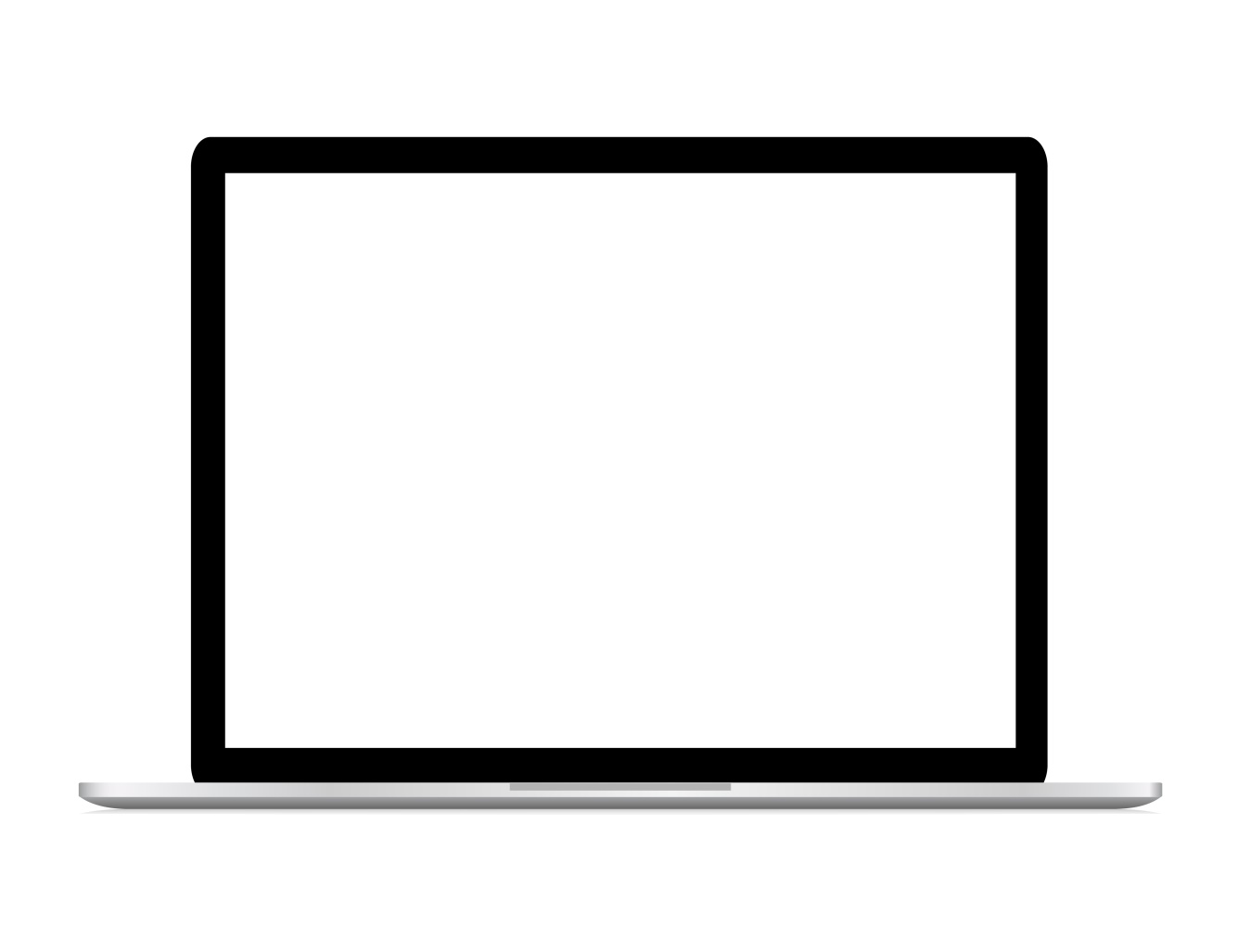 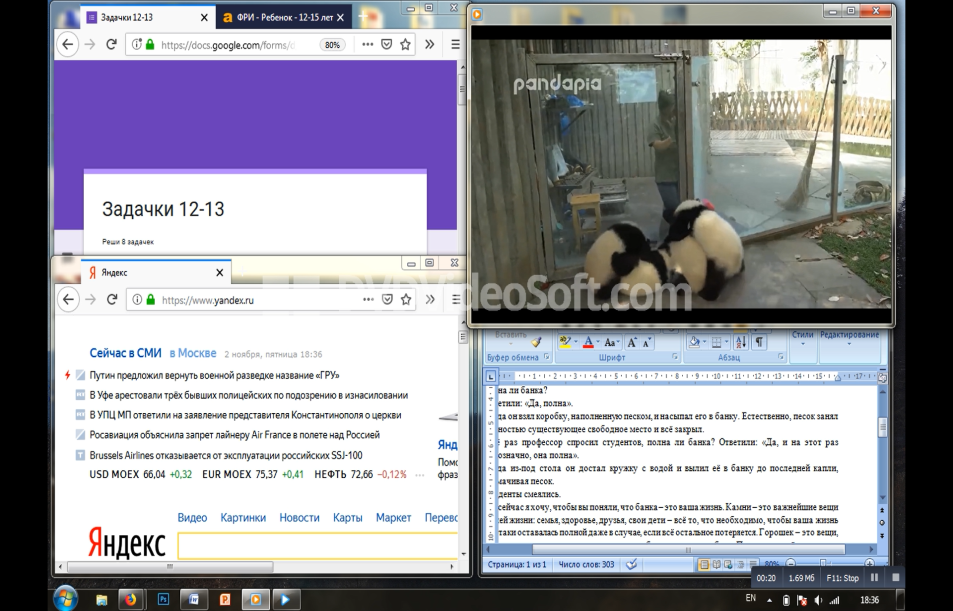 ДЛЯ ОЦЕНКИ ДЕЯТЕЛЬНОСТИ В ФОРМАТЕ МЕДИАМНОГОЗАДАЧНОСТИ
Схема квазиэксперимента с использованием компьютера и смартфона 
Задачи: 
1) онлайн-поиск для определения неизвестного слова
2) решение нескольких арифметических задач и задач-анаграмм
3) чтение текста онлайн 
4) просмотр короткого видео
5) участие в смс-переписке  
На фоне: звуковая дорожка
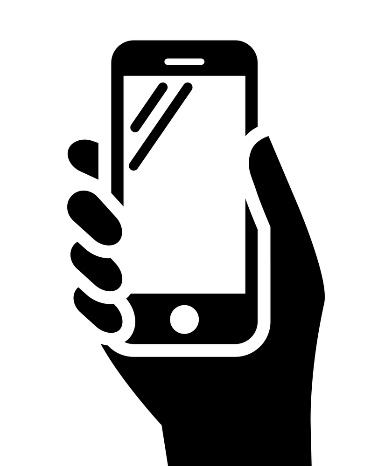 «Постарайся выполнить задания, как можно быстрее. С окнами можно работать так, как тебе будет удобно»
Целенаправленная и нецеленаправленная ММЗ
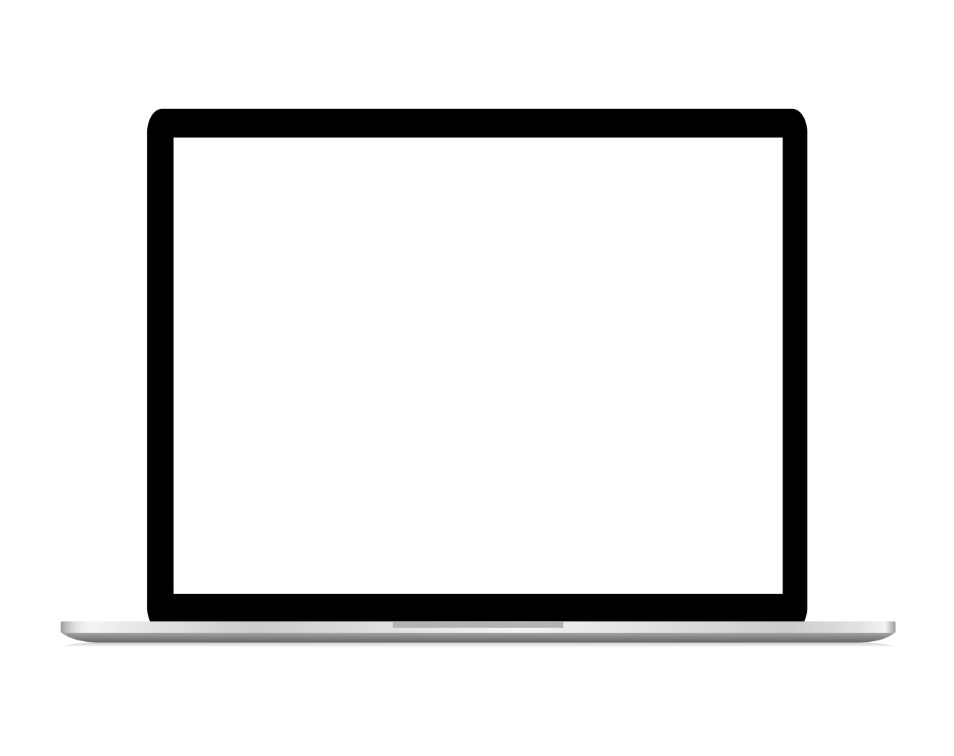 Целенаправленная ММЗ – эффективность выполнения заданий, оговоренных в инструкции и требующих целенаправленного переключения внимания.
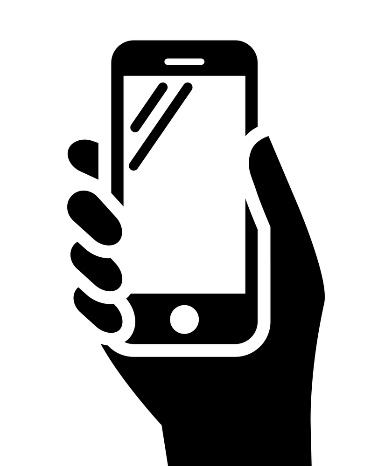 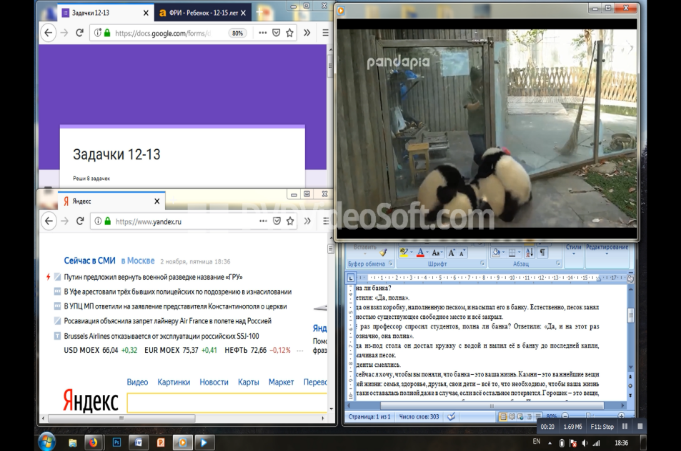 Нецеленаправленная ММЗ – эффективность выполнения заданий, не оговоренных в инструкции.
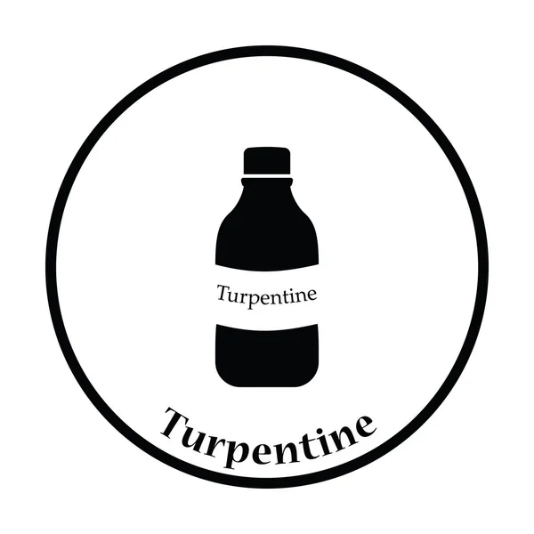 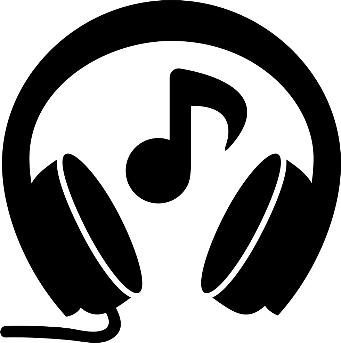 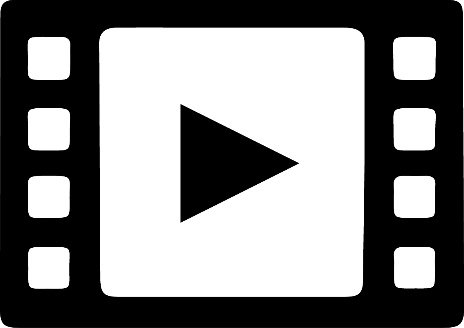 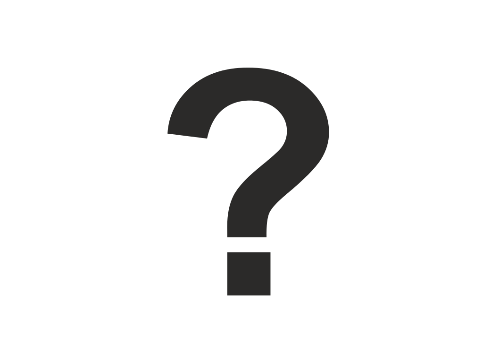 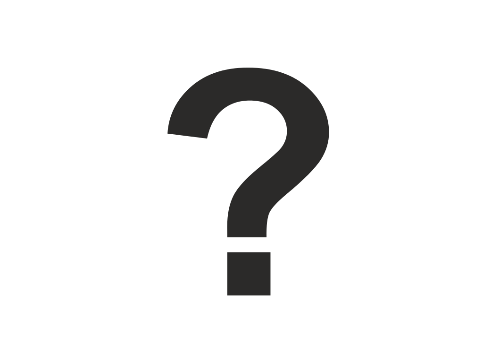 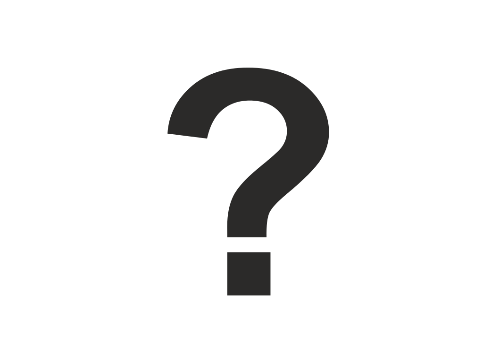 Результаты    			           Выводы
Различия между многозадачниками и однозадачниками в целом по выборке: ММЗ связана с более низкой точностью выполнения пространственных задач, менее развитой функцией серийной организации, худшей нейродинамикой.
1.ММЗ - способ активности, позволяющий управлять когнитивными процессами в условиях информационной перегрузки, который дети осваивают самостоятельно в связи с требованиями социотехнологической среды.
2. Обозначены сензитивные периоды развития формата ММЗ в познавательной активности, соответствующие адекватному формированию когнитивных функций на разных возрастных этапах:
многозадачность – менее выигрышная стратегия с точки зрения когнитивного развития в младшем школьном возрасте, которую не следует поощрять;
11-13 лет – начальный «сензитивный период», позволяющий использовать ММЗ без ущерба когнитивному развитию, именно в этом возрасте можно начинать формировать навыки управления ею;
старшие подростки обладают рядом когнитивных преимуществ, обеспечивающих эффективность их деятельности в условиях многозадачности
Нейрокогнитивные особенности многозадачников в разных возрастах: наибольшие различия – в младшем школьном возрасте (многозадачники отстают по  индексам программирования и контроля, переработки слухоречевой информации и нейродинамики). К 11-13 годам эта разница нивелируется, и различия обнаруживаются лишь по отдельным шкалам индекса серийной организации. В 14-16 лет многозадачники имеют когнитивные преимущества в некоторых шкалах серийной организации, в то время как однозадачники показали лучшие результаты по переработке зрительно-пространственной информации. Различия по когнитивному контролю не выявлены.
В целом по выборке не выявлено связей многозадачности со школьной успеваемостью. Однако выявлены возрастные различия: в младшем школьном возрасте успешнее однозадачники, однако к 11-13 годам эта разница пропадает, а в возрасте 14-16 лет большинство многозадачников имеют отличную успеваемость.
В младшем школьном возрасте дети чаще замечают ту информацию, которая не относится к основным заданиям. Возможности целенаправленного отслеживания заданий прогрессируют к возрасту 11–13 лет, в этот период «разрыв» между эффективностью целенаправленной и нецеленаправленной активности максимален. К возрасту 14–16 лет он вновь сокращается за счет большей эффективности нецеленаправленной активности.
Многозадачность и цифровизация образования: есть ли выигрышные стратегии?
Многозадачность и AR в образовании
Цель – изучение особенностей и эффективности организации учебной деятельности в условиях медиамногозадачности, сопряженной с использованием дополненной реальности
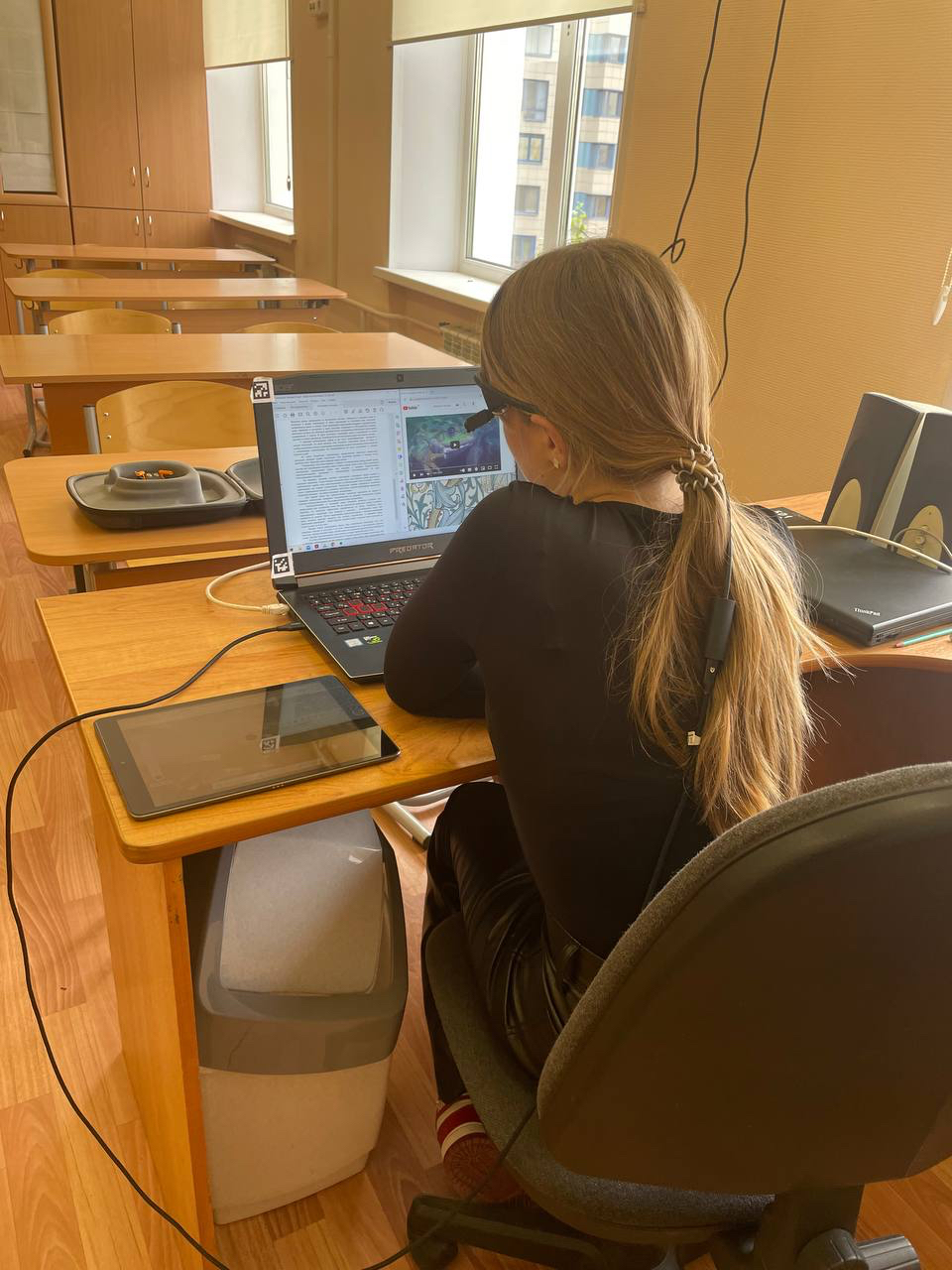 Процедура исследования (N=66)
1. Измерение функционального состояния до и после эксперимента (а/к «Психофизиолог»)2. Эксперимент, имитирующий образовательную ситуацию. Учебная задача по биологии (тема «Земноводные»). Учебные материалы были представлены в разных формах: на планшете AR-приложение “Froggipedia”, текст учебника, видео, поиск.3. Айтрекер “Pupil Lab Core”
 для отслеживания количества 
переключений/параллельного
выполнения заданий
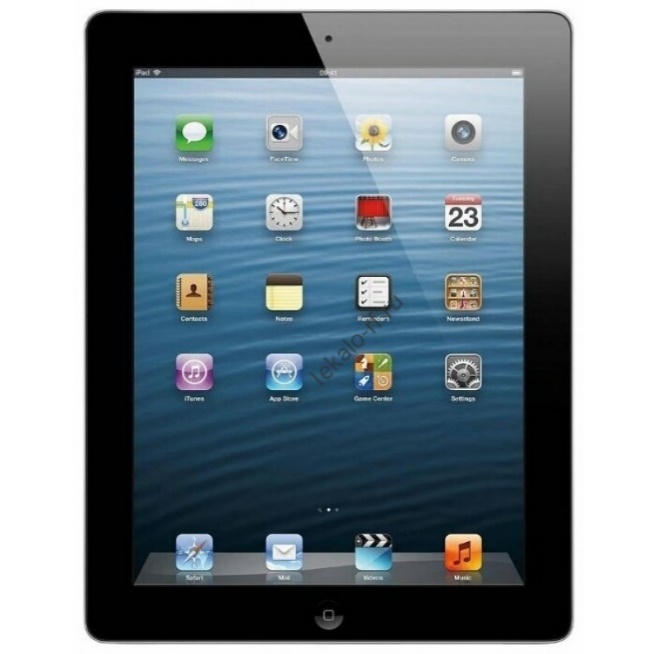 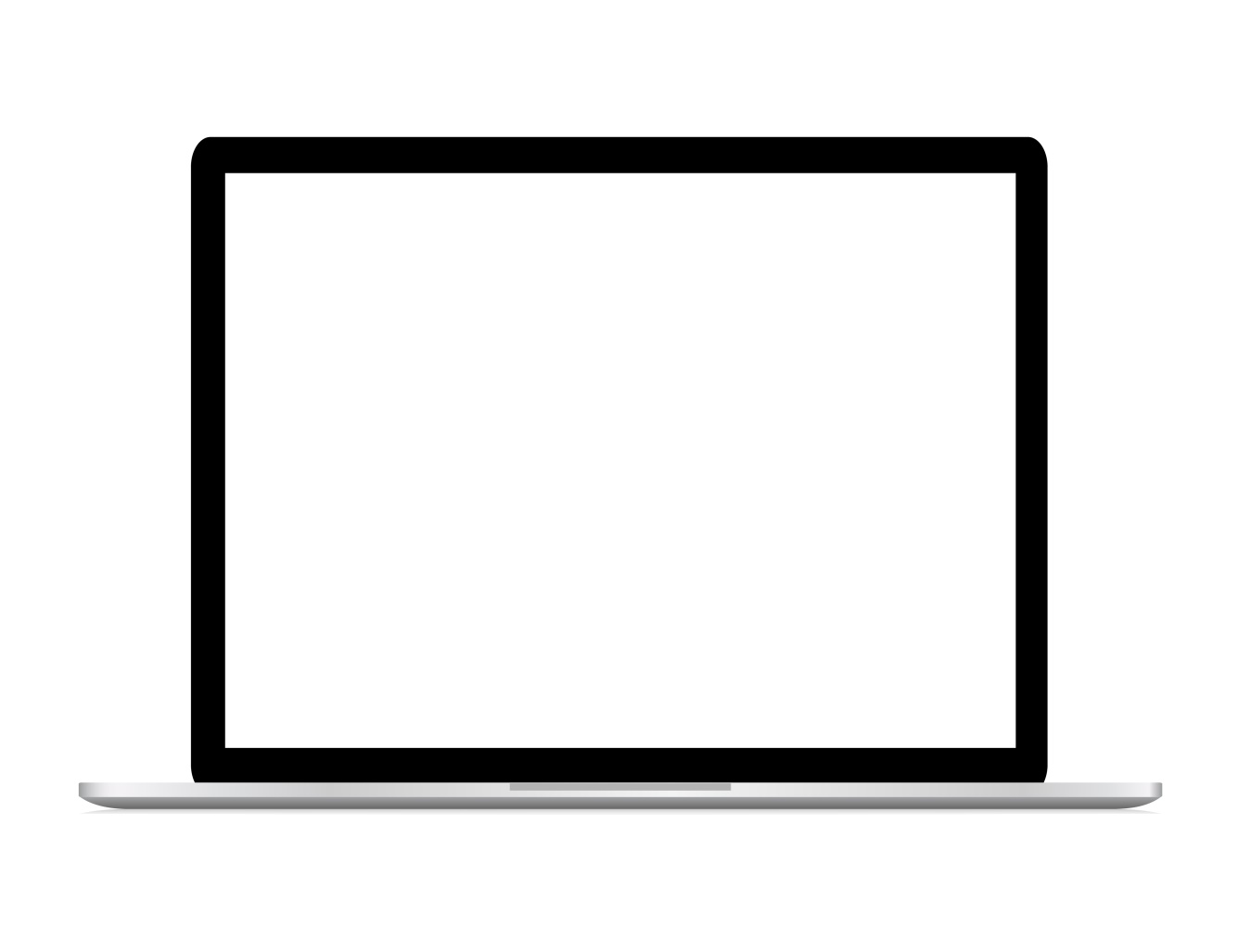 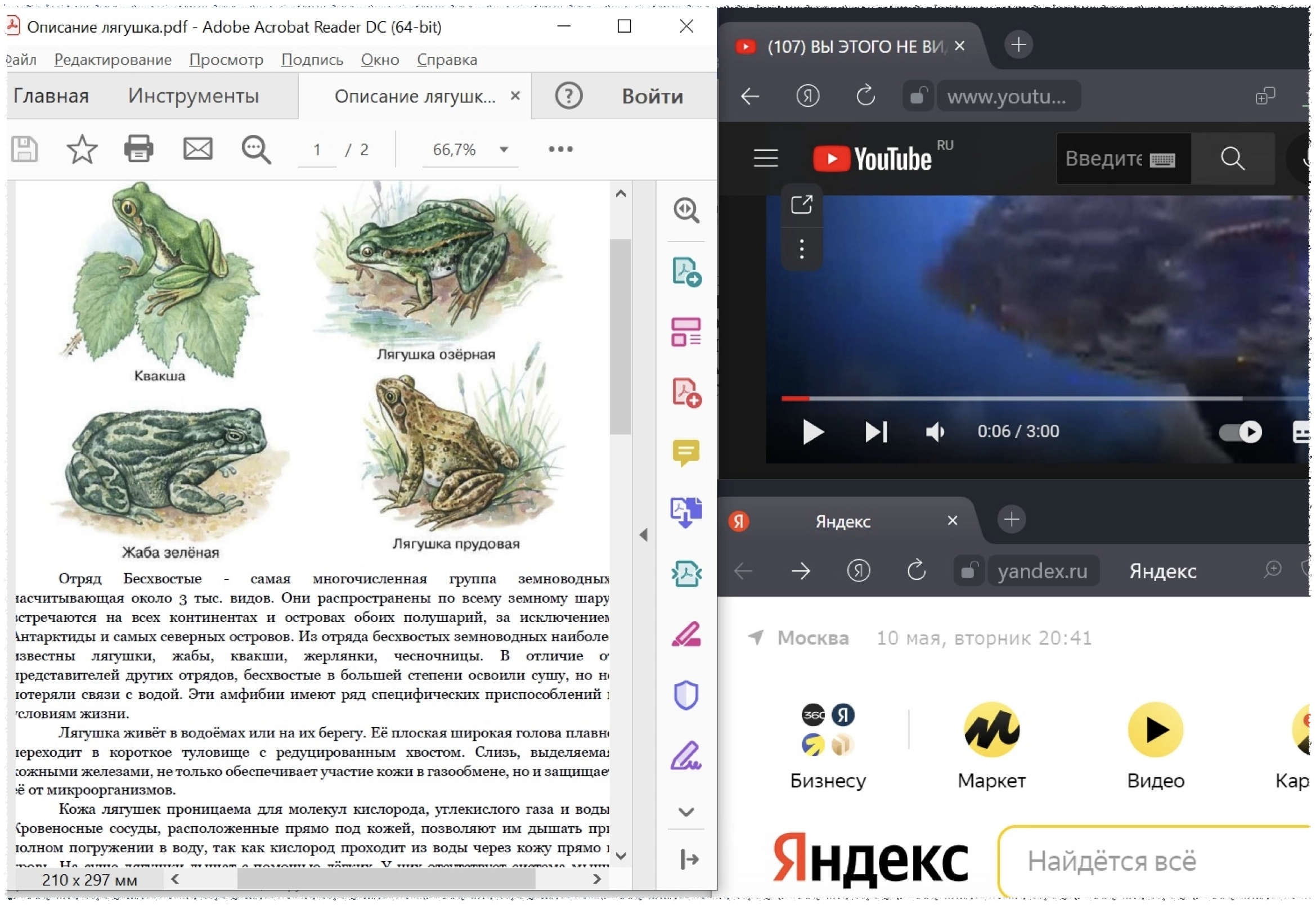 «Сколько времени займет просмотр этого видео?»
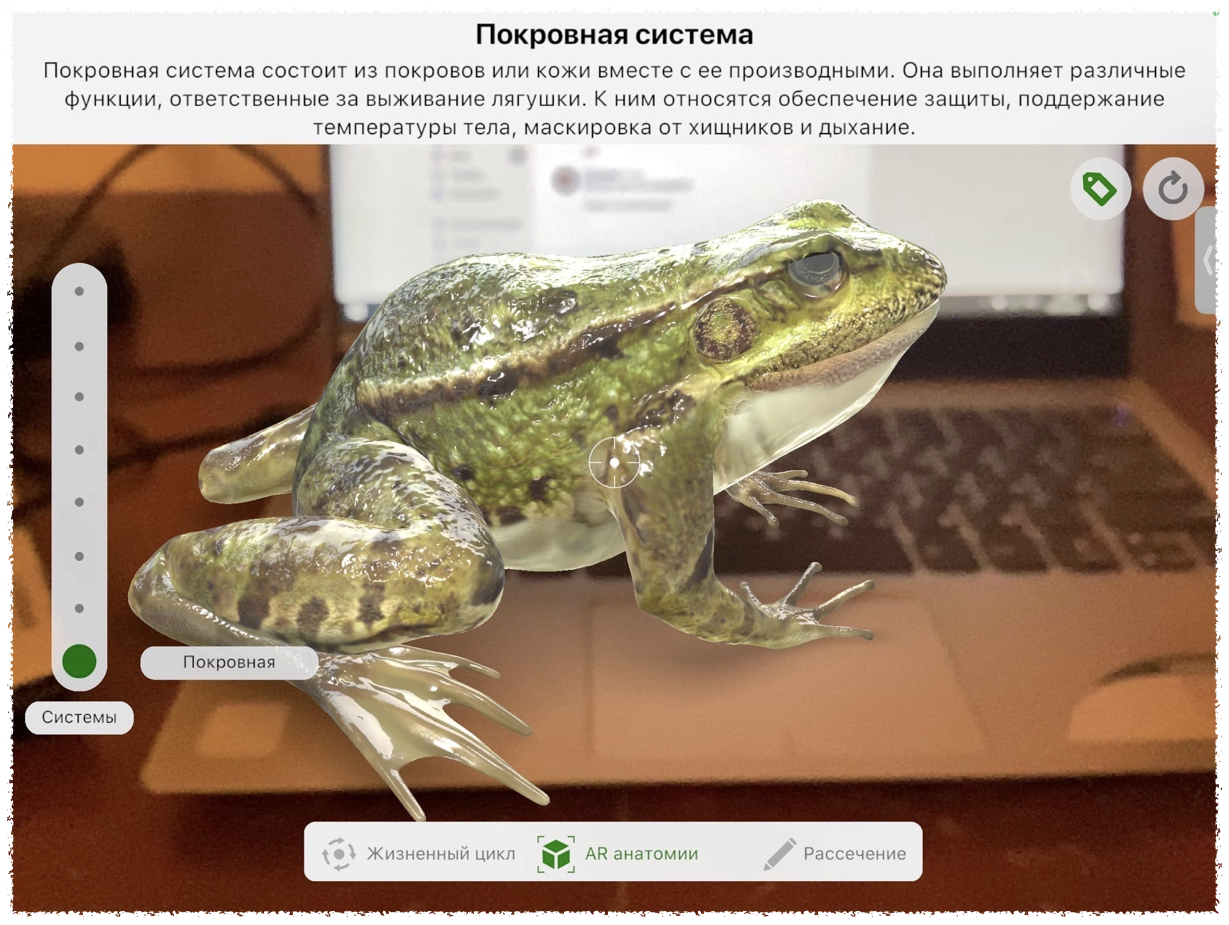 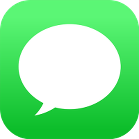 4. Контрольное тестирование, о котором респондент мог быть не предупрежден заранее.
Результаты
Выводы
1. Многозадачность как «параллельность» менее ресурсозатратна, чем как «переключение», второй тип МЗ определяет большую истощаемость и снижение ФС. Необходимо учить детей правильно совмещать выполнение нескольких деятельностей одновременно – например, совмещение деятельностей разной модальности.
2. Использование цифровых устройств в образовательном процессе не ведет автоматически к соскальзыванию школьников в деятельность, не относящуюся к учебному процессу, если учебный процесс имеет высокую степень цифровой насыщенности и интерактивности.
Многозадачность и цифровая повседневность: представления и практики
Многозадачность и цифровая повседневность: представления и практики
1. Отношение родителей к цифровизации образования и обучению многозадачности в школе
3. Многозадачность в повседневной деятельности подростков и ее субъективная эффективность
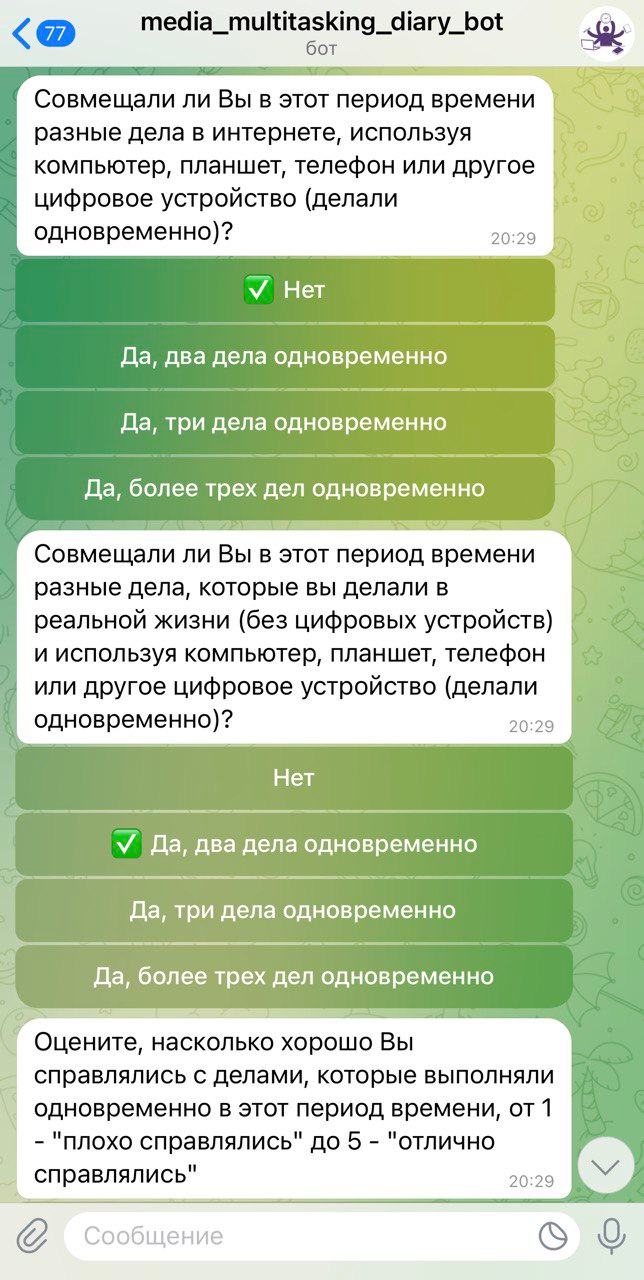 125 школьников
152 родителя
2. Отношение и  готовность педагогов к работе в ситуациях медиамногозадачности
Метод: дневник повседневной активности в чат-боте или Google-форме.

Длительность: 4 дня (2 будних и 2 выходных)
131 учитель
Результаты
Выводы
1. Противоречивость представлений о многозадачности у взрослых («ключевой навык, нужно развивать, а учебе мешает») свидетельствует об отсутствии выработанных стратегий взаимодействия с такой практикой в семье и школе.
2. Неизбежность самостоятельного освоения многозадачности подростками и их субъективная высокая оценка ее эффективности требует внимания со стороны институтов социализации для обеспечения инструментами управления многозадачностью в адекватном формате без ущерба для развития детей.
[Speaker Notes: 79% - положительное отношение
12% -  отрицательное отношение
9% - противоречивое отношение]
Многозадачность и метапознание: инструменты самоуправления и управления
Метапознание – знания личности о собственном познании, о собственных возможностях и ограничениях в решении когнитивных задач; процессы управления собственным познанием: планирование познавательной активности, ее отслеживание, контроль и оценку результатов решения (Flavell, 1979).
Процедура и методы исследования
Целенаправленное развитие медиамногозадачности
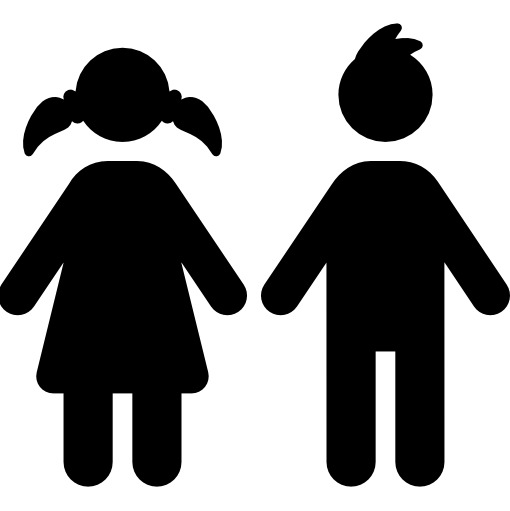 24	   16
Квазиэксперимент на ММЗ
Айтрекер Pupil Labs Core
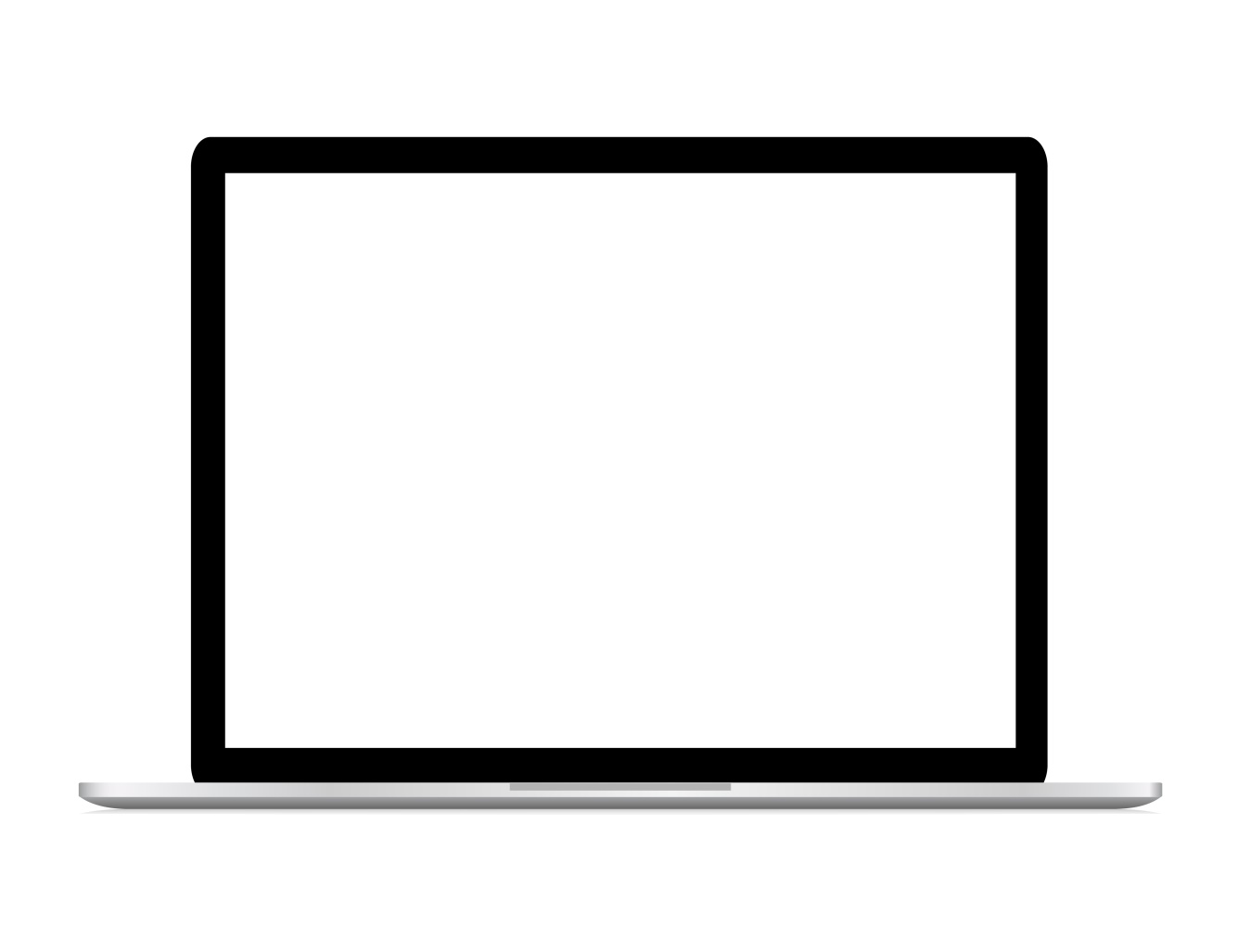 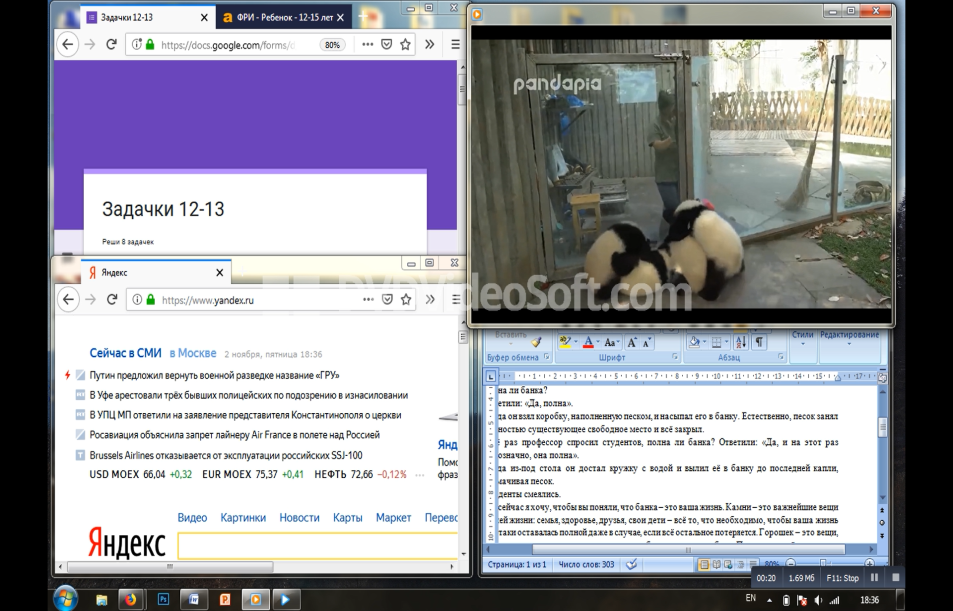 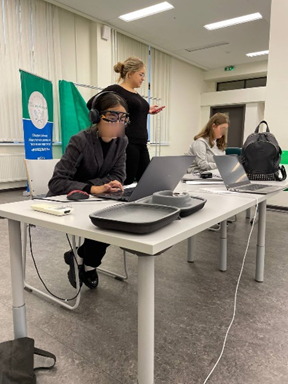 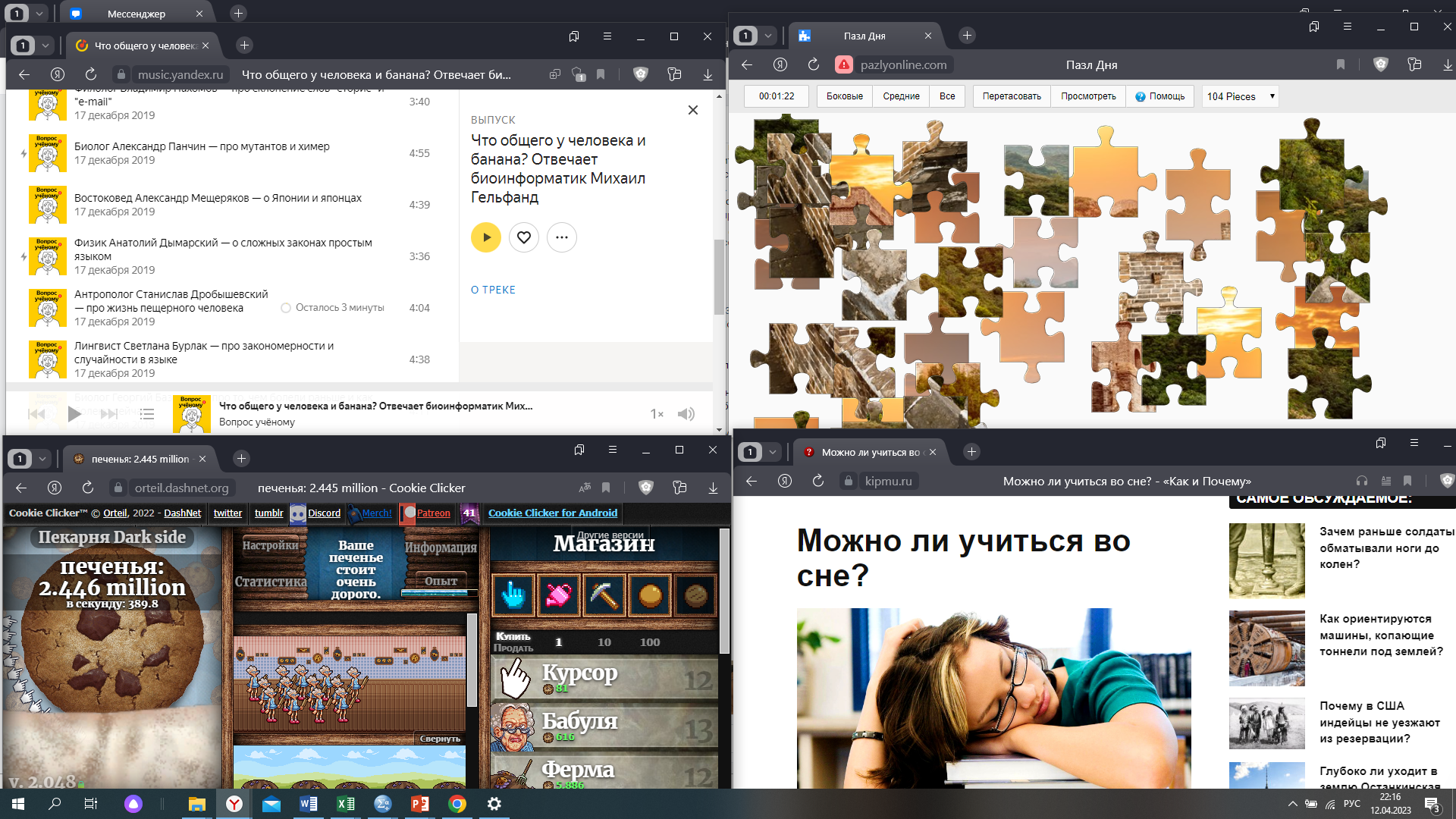 «Перед тобой несколько заданий, которые нужно выполнить. На их выполнение у тебя 7 минут. С окнами можно работать так, как тебе будет удобно»
Результаты
Выводы
1. Способность управлять своими когнитивными процессами и выстраивать в соответствии с этим стратегию своей деятельности обеспечивает эффективность в условиях ММЗ.
2. Метакогнитивный тренинг повышает уровень понимания собственных когнитивных функций и может способствовать улучшению эффективности деятельности в условиях МЗ, выступая инструментом адаптации к ММЗ условиям.
3. Разработанная тренинговая программа может быть применен психологами и педагогами для развития метапознания у подростков с целью повышения эффективности деятельности при работе в условиях ММЗ и адаптации к сложной, насыщенной цифровой и смешанной реальности в повседневности и обучении.
Хартия цифрового пути школы
Медиамногозадачность выступает одной из стратегий адаптации расширенной цифровыми средствами личности к  насыщенной социотехнологической среде, успешность адаптации обеспечивается освоением инструментов управления форматом ММЗ через развитие метакогнитивных функций.
Школа как один из ключевых институтов социализации, в том числе цифровой, может внести вклад в формирование адекватной возрастно-психологическим особенностям и требованиям цифровой среды эффективной стратегии многозадачности.
…увеличивающими мощь человеческого мозга, а также различными способами использования цифровых средств, включая в том числе и медиамногозадачность.